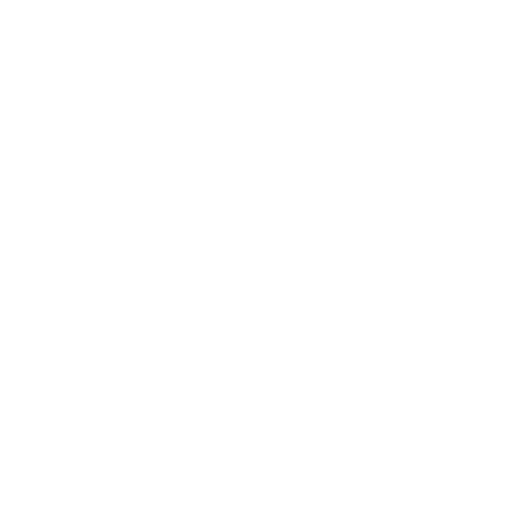 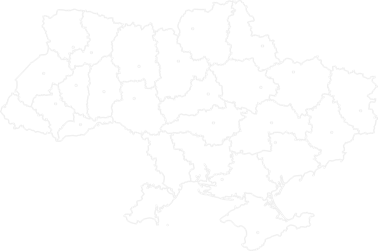 СТВОРЕННЯ МАЙБУТНЬОГО
БЕЗ ЗНИЩЕННЯ МИНУЛОГО
Нове будівництво  на територіях спадщини

Ірина Бардасова
Старший експерт сектору «Будівництво» 
Офісу ефективного регулювання
Чи можливе нове будівництво на територіях спадщини?
Кунстхаус Грац
Музей сучасного мистетства
м. Грац, Австрія
Чи можливе нове будівництво на територіях спадщини?
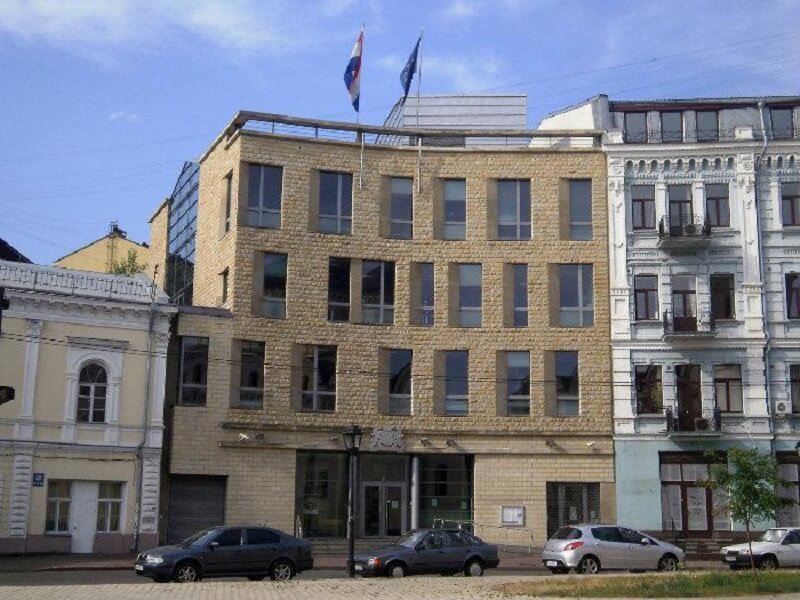 Посольство Нідерландів

м. Київ, Україна
Регулювання нового будівництва на територіях спадщини
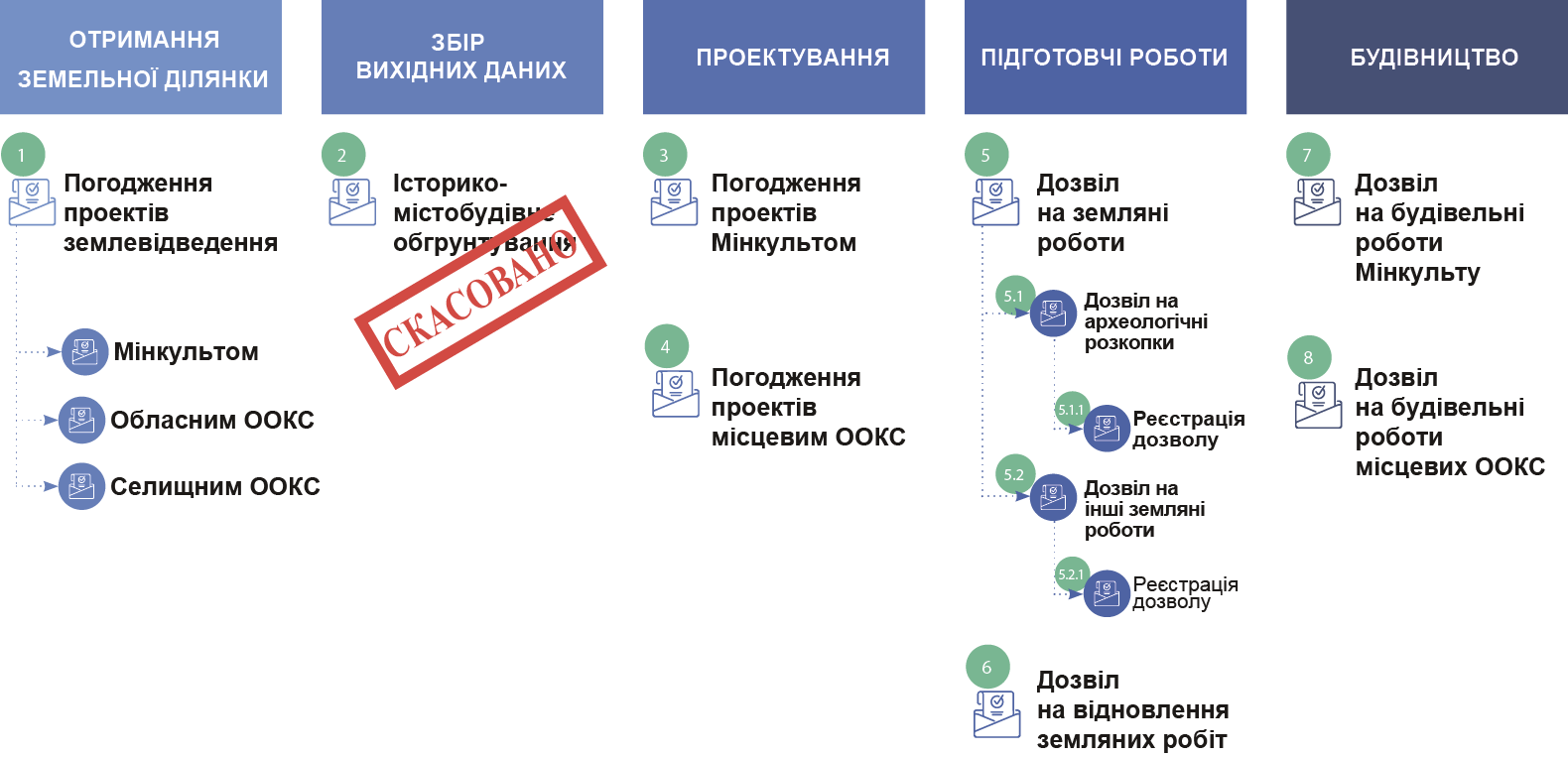 Дотримання основних вимог до адміністративних послуг
платність або безоплатність надання
граничний строк надання
суб’єкт надання та його повноваження
найменування та підстави для одержання
перелік та вимоги до необхідних документів
перелік підстав для відмови
Регулювання нового будівництва на територіях спадщини
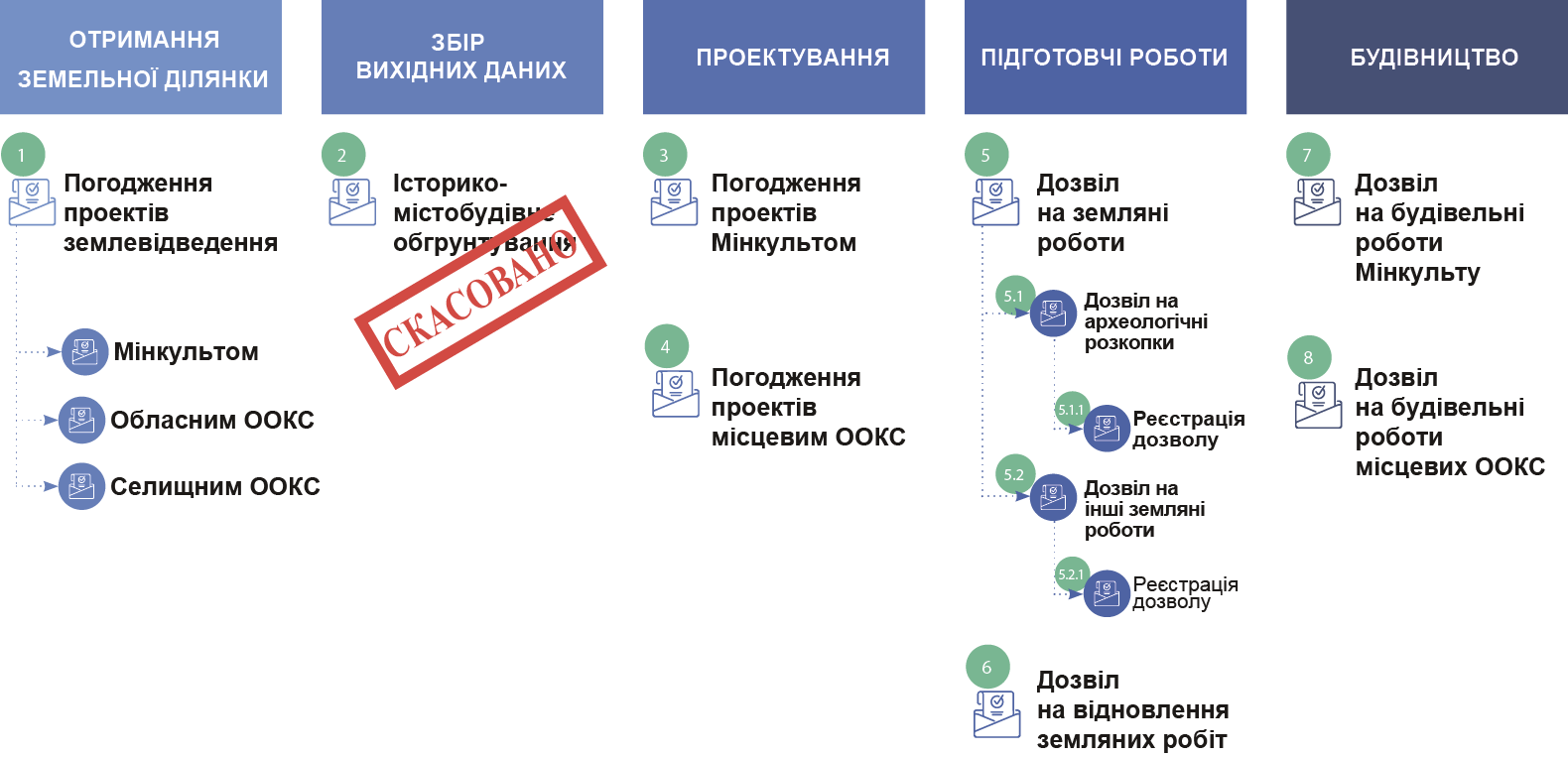 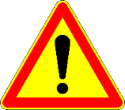 Чекаємо на затвердження історико-архітектурних опорних планів!
Історико-архітектурні опорні плани
Рівень забезпечення історико-архітектурними планами(за матеріалами Мінрегіону)
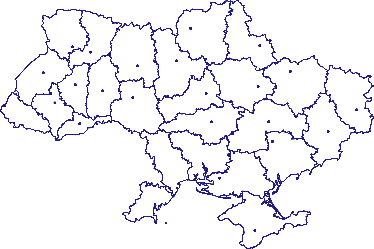 401
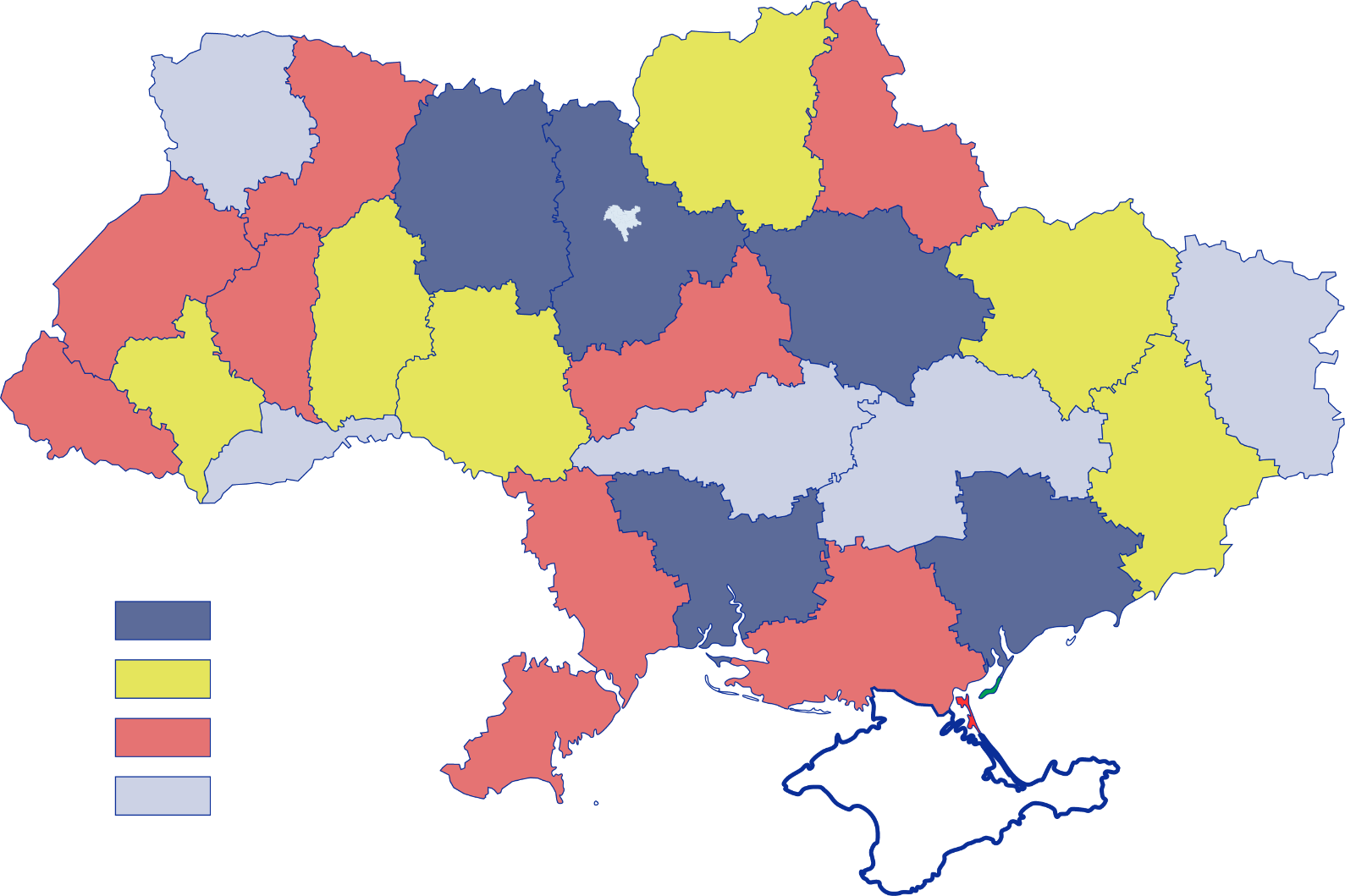 історичний населений пункт
Рівненська
Чернігівська
Волинська
Сумська
Житомирська
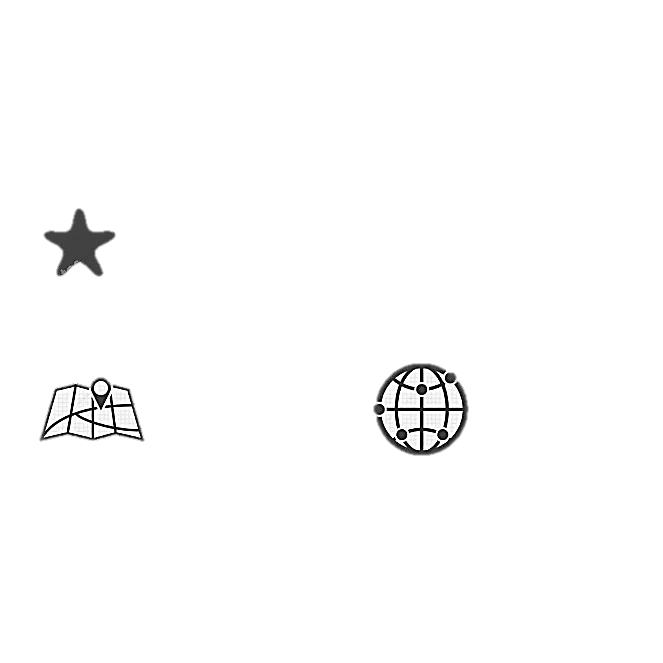 Львівська
Київська
Полтавська
Харківська
98
Тернопільська
Хмельницька
Луганська
Черкаська
Івано-Франківська
Вінницька
забезпечені планами
Закарпатська
Кіровоградська
Чернівецька
Дніпропетровська
Донецька
Миколаївська
Запорізька
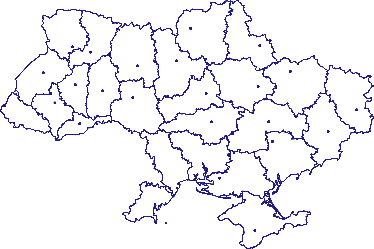 Одеська
~24%
> 50%
Херсонська
35-50%
рівень забезпечення планами в країні
20-35%
< 20%
АР Крим
* Використана публікація Марини Литвинчук
Регулювання нового будівництва на територіях спадщини
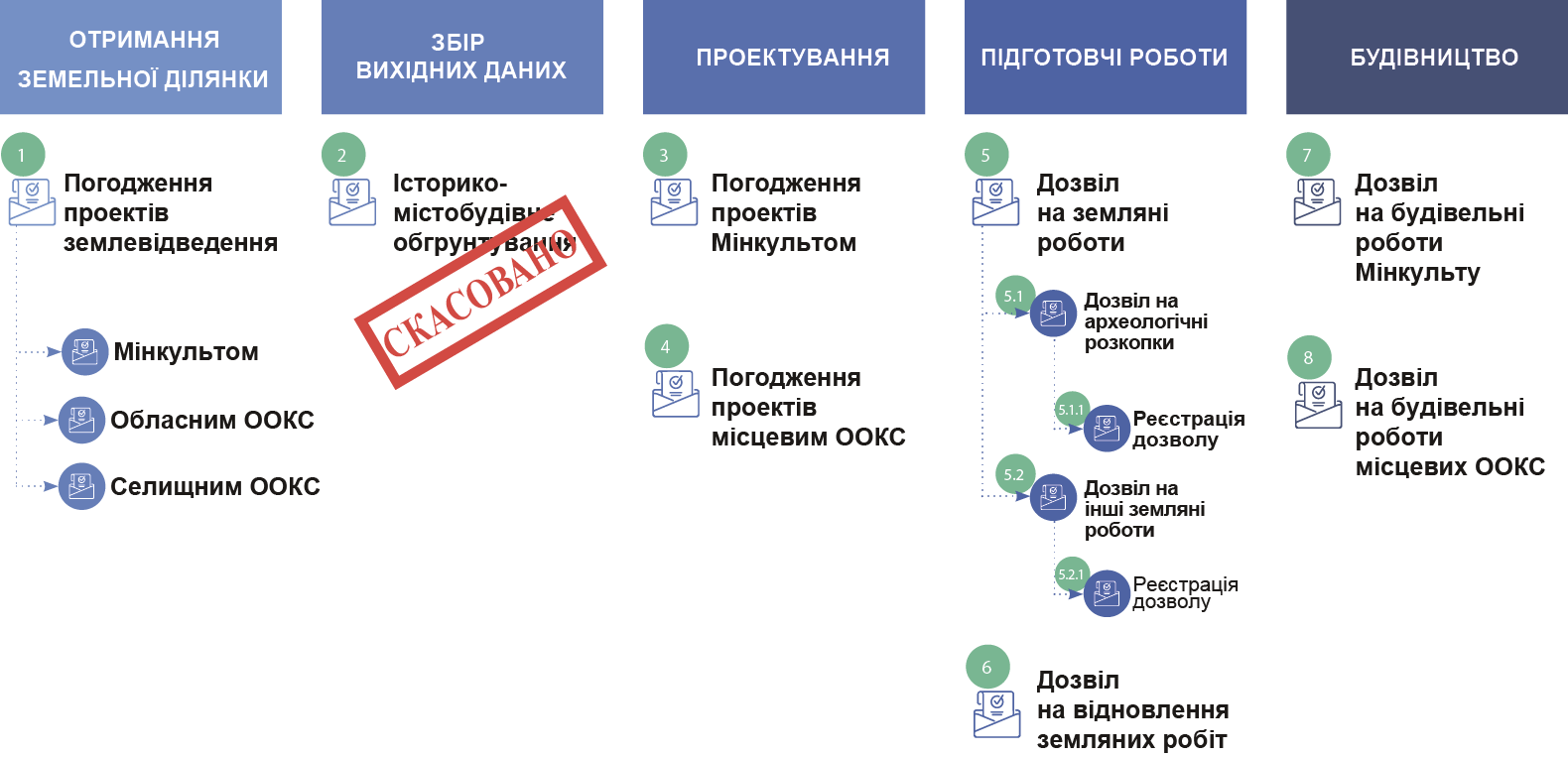 Колізія містобудівного та пам’яткоохоронного законодавства
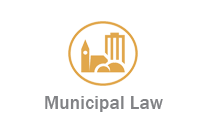 Закон «Про регулювання містобудівної діяльності»
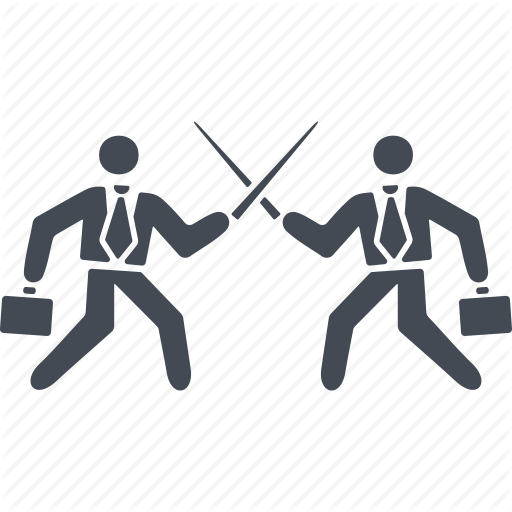 Проектна документація не потребує погодження
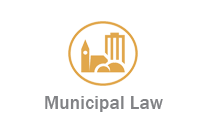 Закон «Про охорону 
культурної спадщини»
Проектна документація потребує погодження
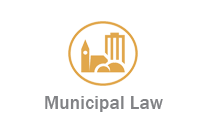 Закон «Про архітектурну 
діяльність»
Проектна документація не потребує погодження
Колізія містобудівного та пам’яткоохоронного законодавства
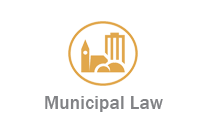 Конвенція про охорону 
архітектурної спадщини Європи
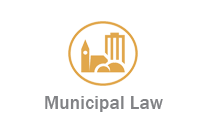 Закон «Про регулювання містобудівної діяльності»
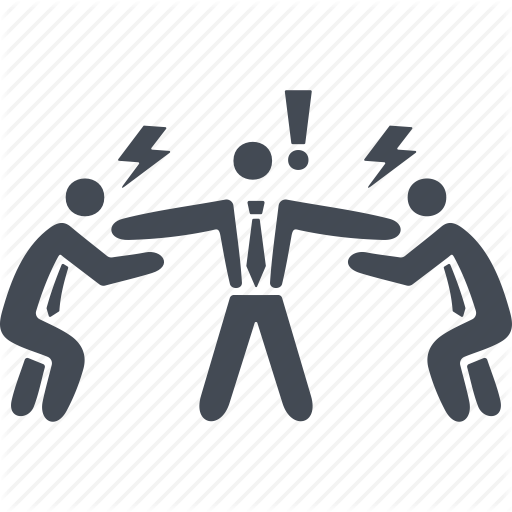 Проектна документація потребує погодження
Проектна документація не потребує погодження
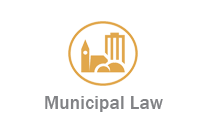 Закон «Про охорону 
культурної спадщини»
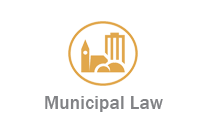 Закон «Про архітектурну 
діяльність»
Проектна документація потребує погодження
Проектна документація не потребує погодження
Регулювання документів дозвільного характеру
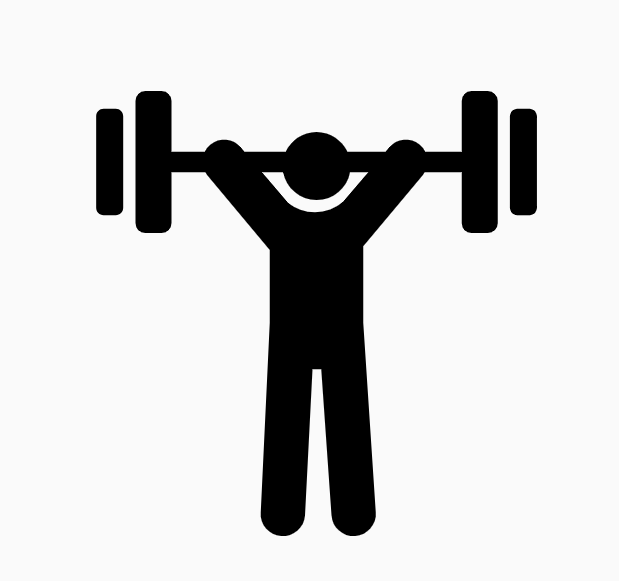 Погодження проектної документації місцевими ООКС
Погодження проектної документації Міністерством культури
Регулювання документів дозвільного характеру
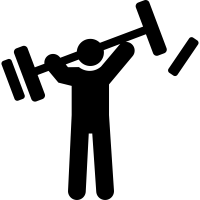 Погодження проектної документації місцевими ООКС
Погодження проектної документації Міністерством культури
Історико-архітектурні опорні плани
Рівень забезпечення історико-архітектурними планами(за матеріалами Мінрегіону)
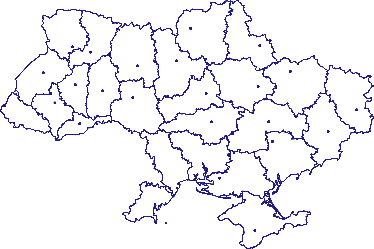 401
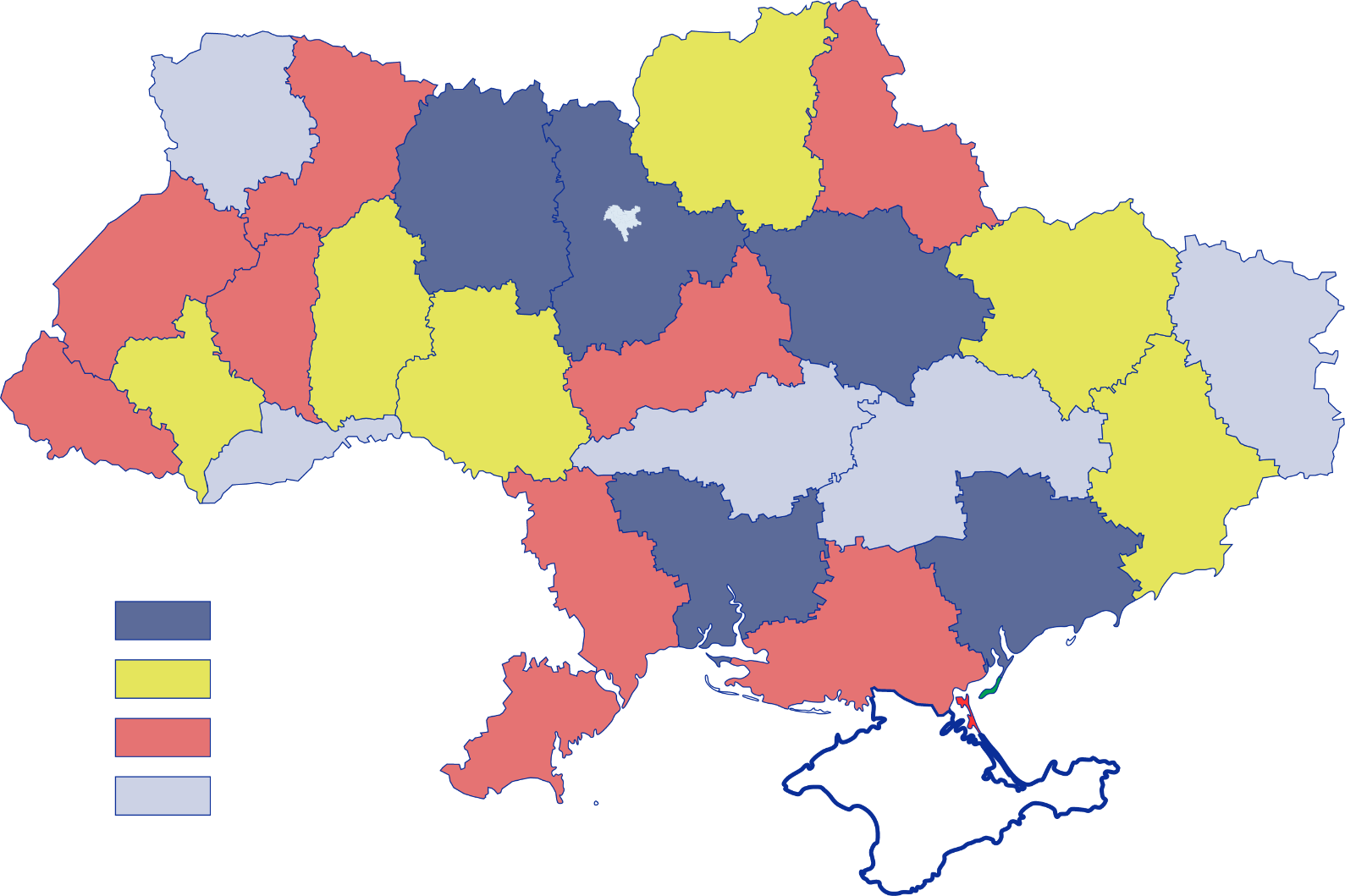 історичний населений пункт
Рівненська
Чернігівська
Волинська
Сумська
Житомирська
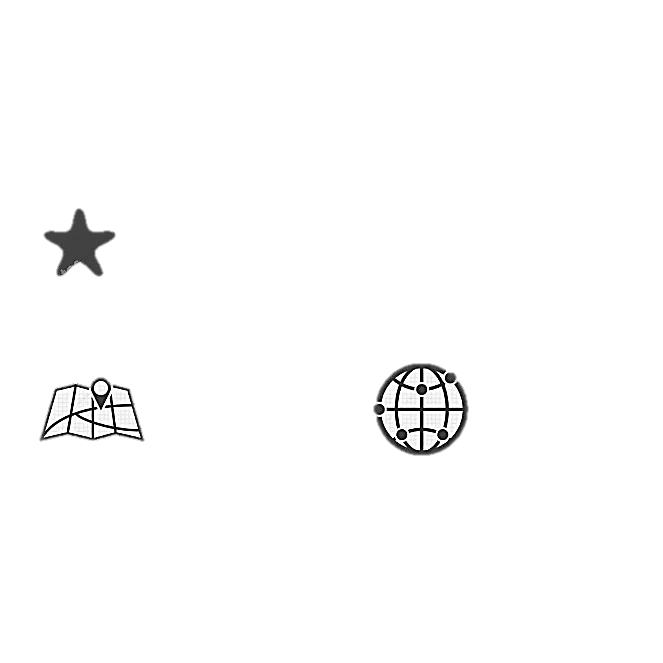 Львівська
Київська
Полтавська
Харківська
98
Тернопільська
Хмельницька
Луганська
Черкаська
Івано-Франківська
Вінницька
забезпечені планами
Закарпатська
Кіровоградська
Чернівецька
Дніпропетровська
Донецька
Миколаївська
Запорізька
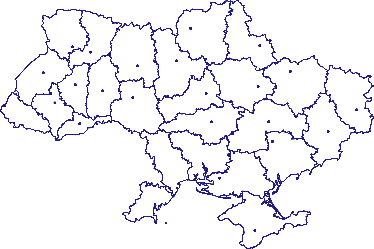 Одеська
~24%
> 50%
Херсонська
35-50%
рівень забезпечення планами в країні
20-35%
< 20%
АР Крим
* Використана публікація Марини Литвинчук
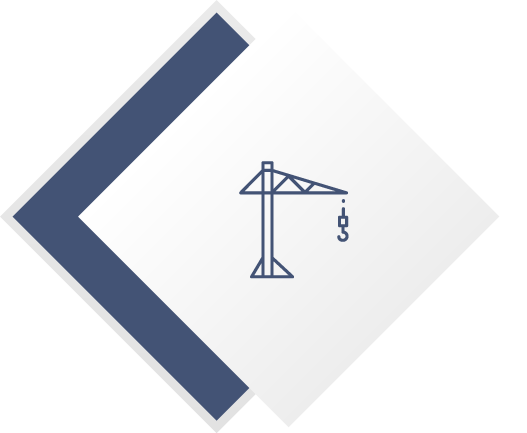 ДЯКУЮ ЗА УВАГУ!
Офіс ефективного регулювання BRDO
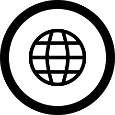 brdo.com.ua
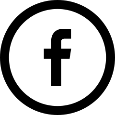 brdo.ukraine
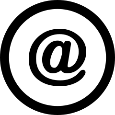 info@brdo.com.ua
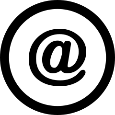 i.bardasova@brdo.com.ua